ПТИЦЫ
Смирнова  карина
Надотряд . Бескилевые или бегающие
Отряд африканские страусы (Struthiones)
Отряд американские страусы (Rheae)
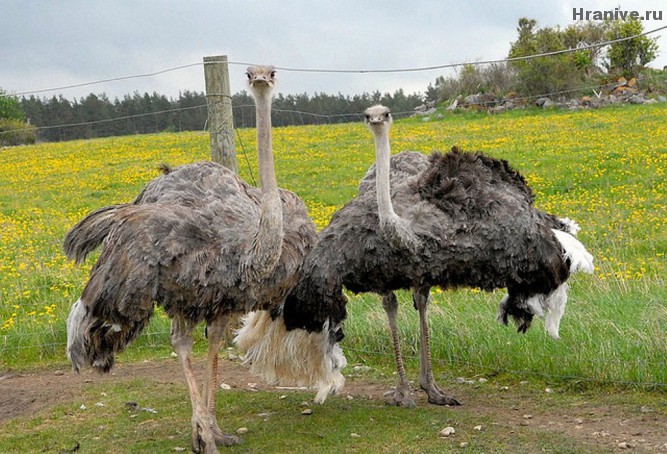 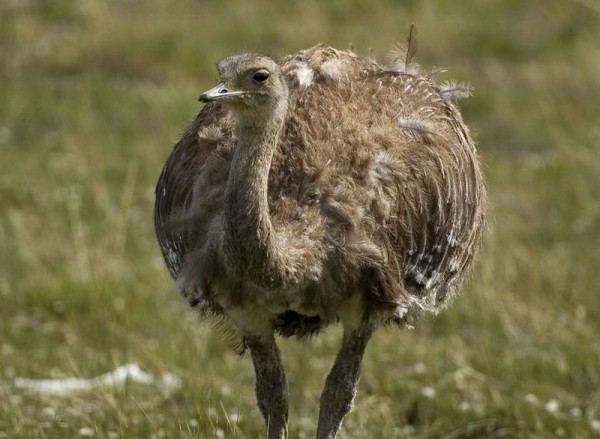 Отряд австралийские страусы (Casuarii)
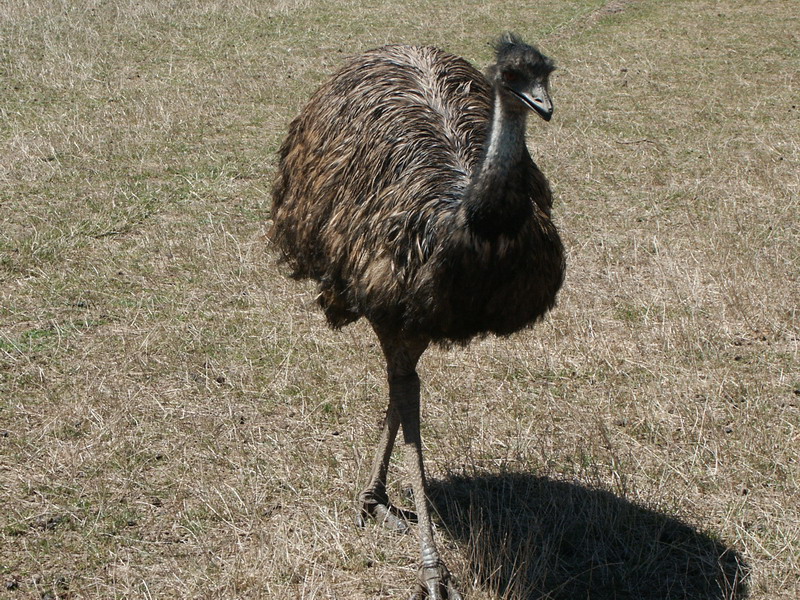 Отряд киви, или бескрылые (Apteryges)
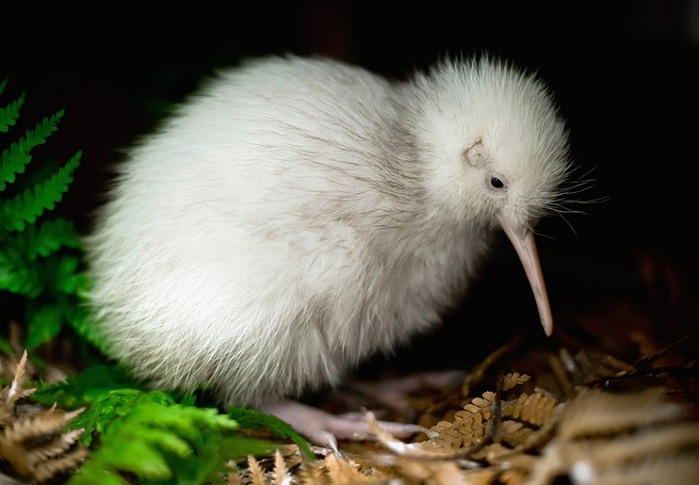 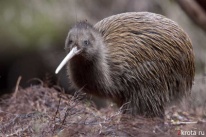 Надотряд .Пингвины или плавающие.
Отряд пингвины
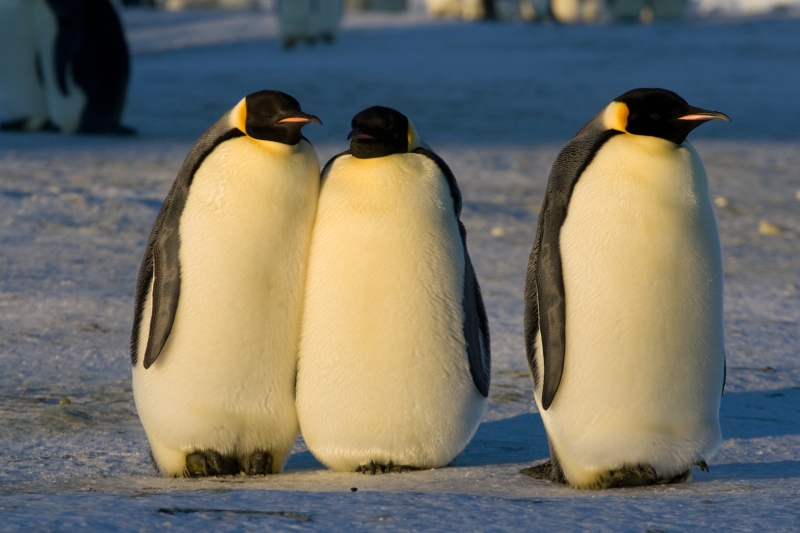 Надотряд. Килевые или летающие
Отряд куриные (Galli)
Цесарка
Глухарь
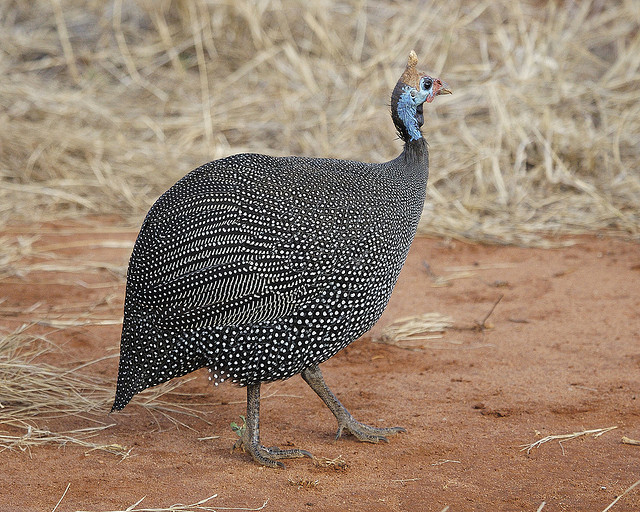 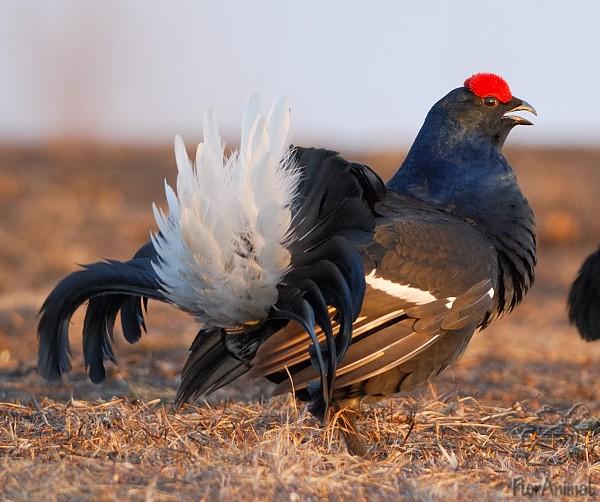 Отряд скрытохвосты (Tinami)
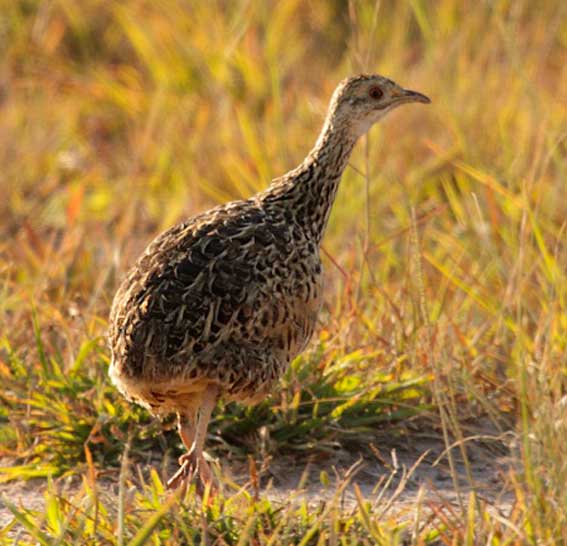 Отряд трехперстки (Turnices)
Отряд голуби (Golumbae)
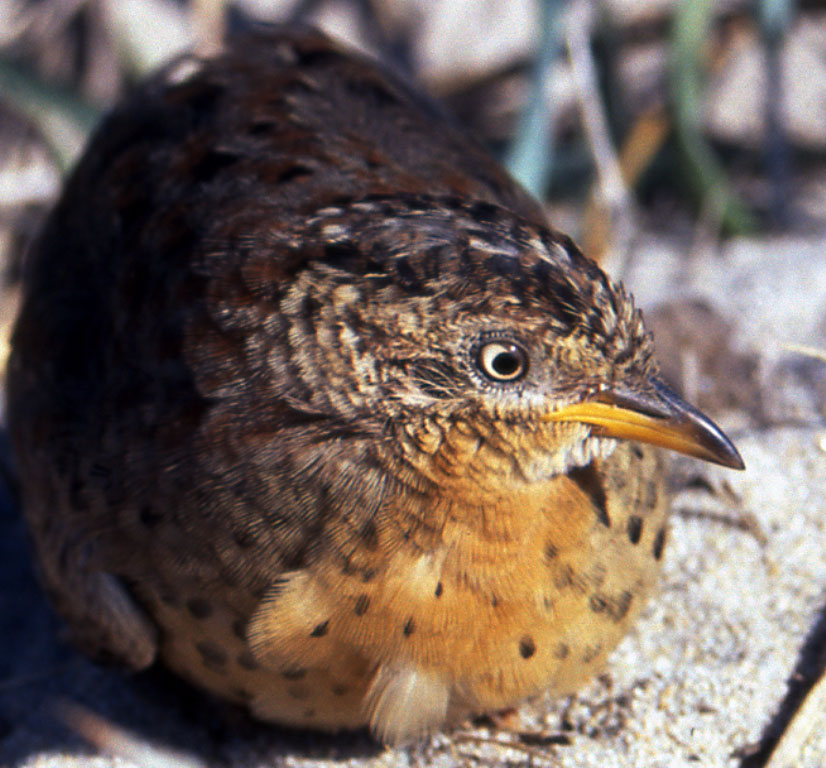 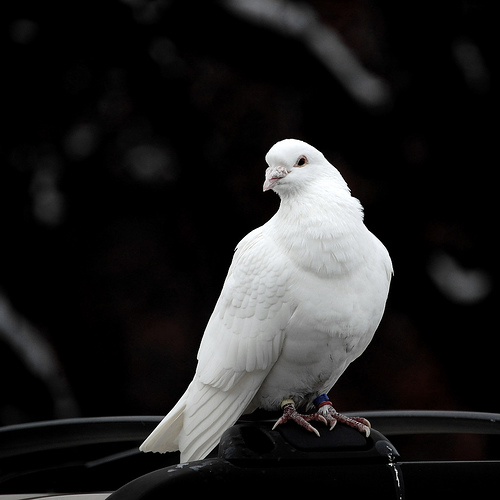 Отряд рябки (Pterocletes)
Отряд пастушки (Ralli)
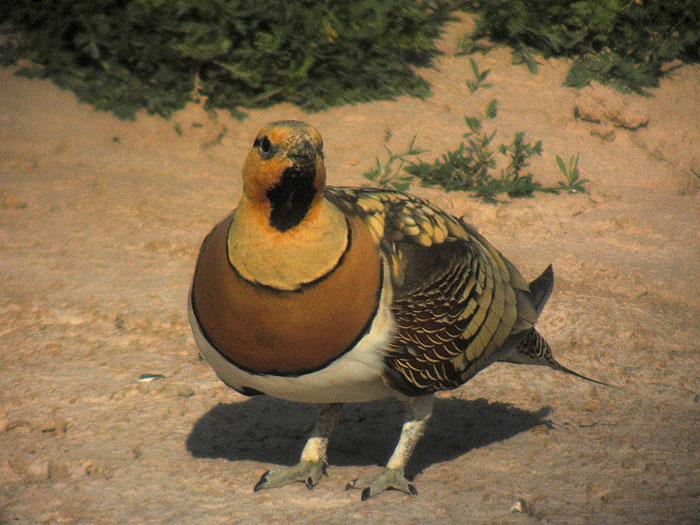 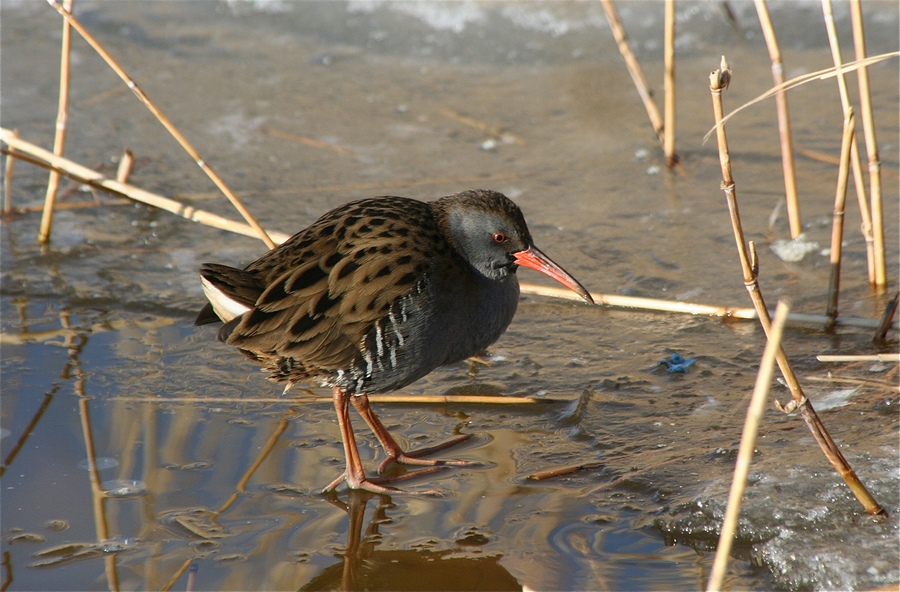 Отряд лапчатоноги (Heliornithes)
Отряд солнечные цапли (Eurypygae)
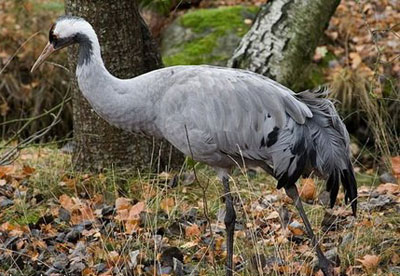 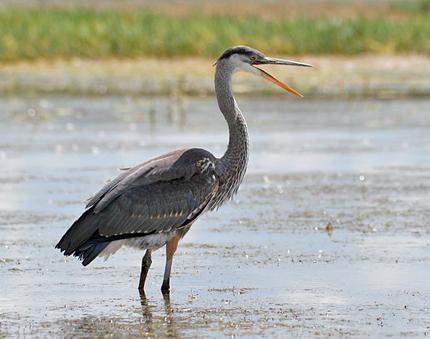 Отряд кагу (Rhinocheti)
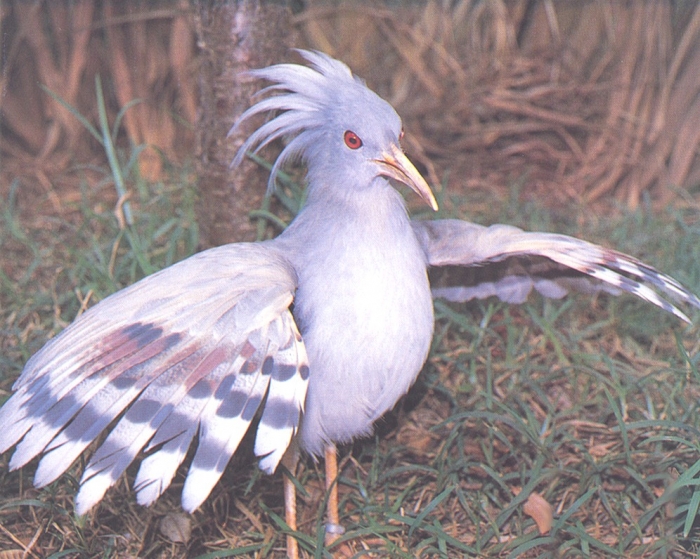 Отряд кариама (Cariamae)
Отряд журавли (Grues)
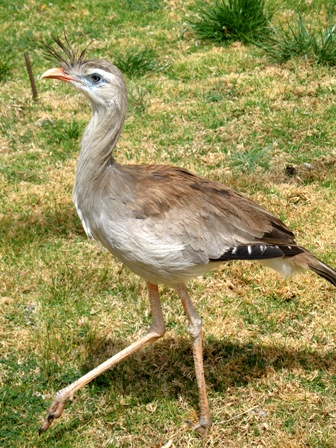 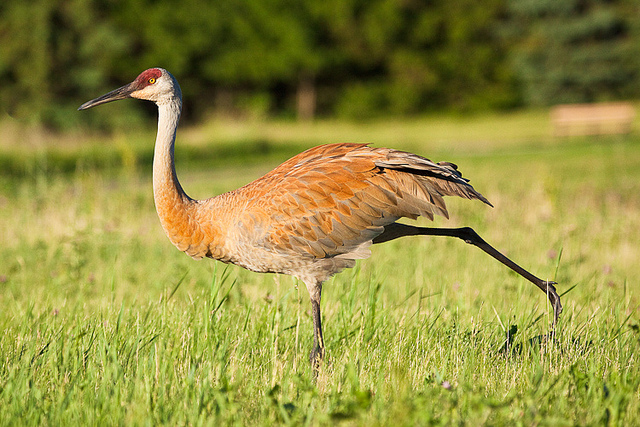 Отряд дрофы (Otides)
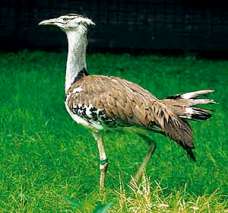 Отряд зобатые бегунки (Thinocori)
Отряд кулики (Limicolae)
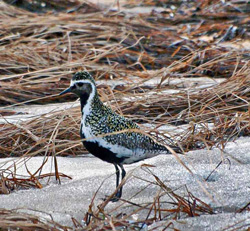 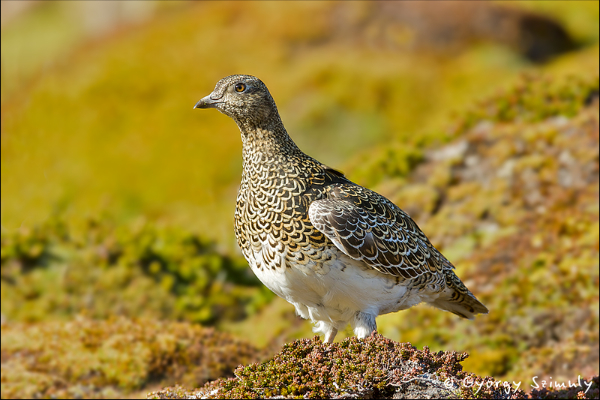 Отряд чайки (Lari)
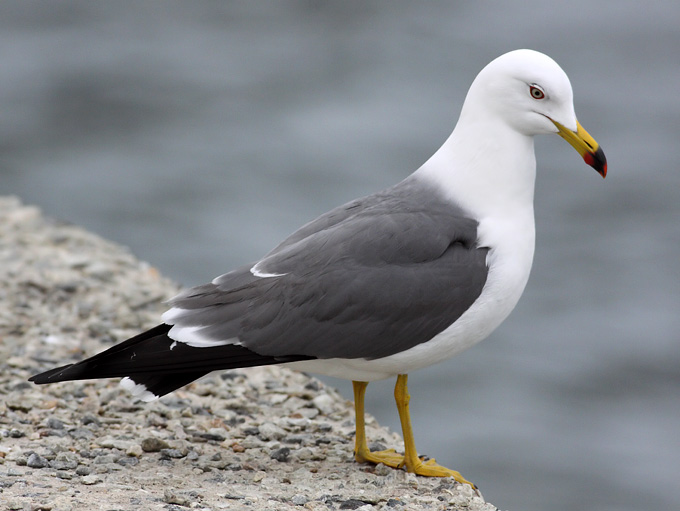